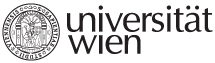 gordana.ilic.markovic@univie.ac.at
Gordana ILIĆ MARKOVIĆ
Ćopić i Kočić – naratori nemira i narodne dovitljivosti Bosanske Krajine 
u kontinuumu borbe za opstanak

Istorijska pozadina romana "Prolom" Branka Ćopića
10. Symposium / 10. Simpozijum / Симпозијум Universales im Werk von Branko Ćopić • 
Univerzalno u stvaralaštvu Branka Ćopića 

Banja Luka: 22.–24. 5. 2025.
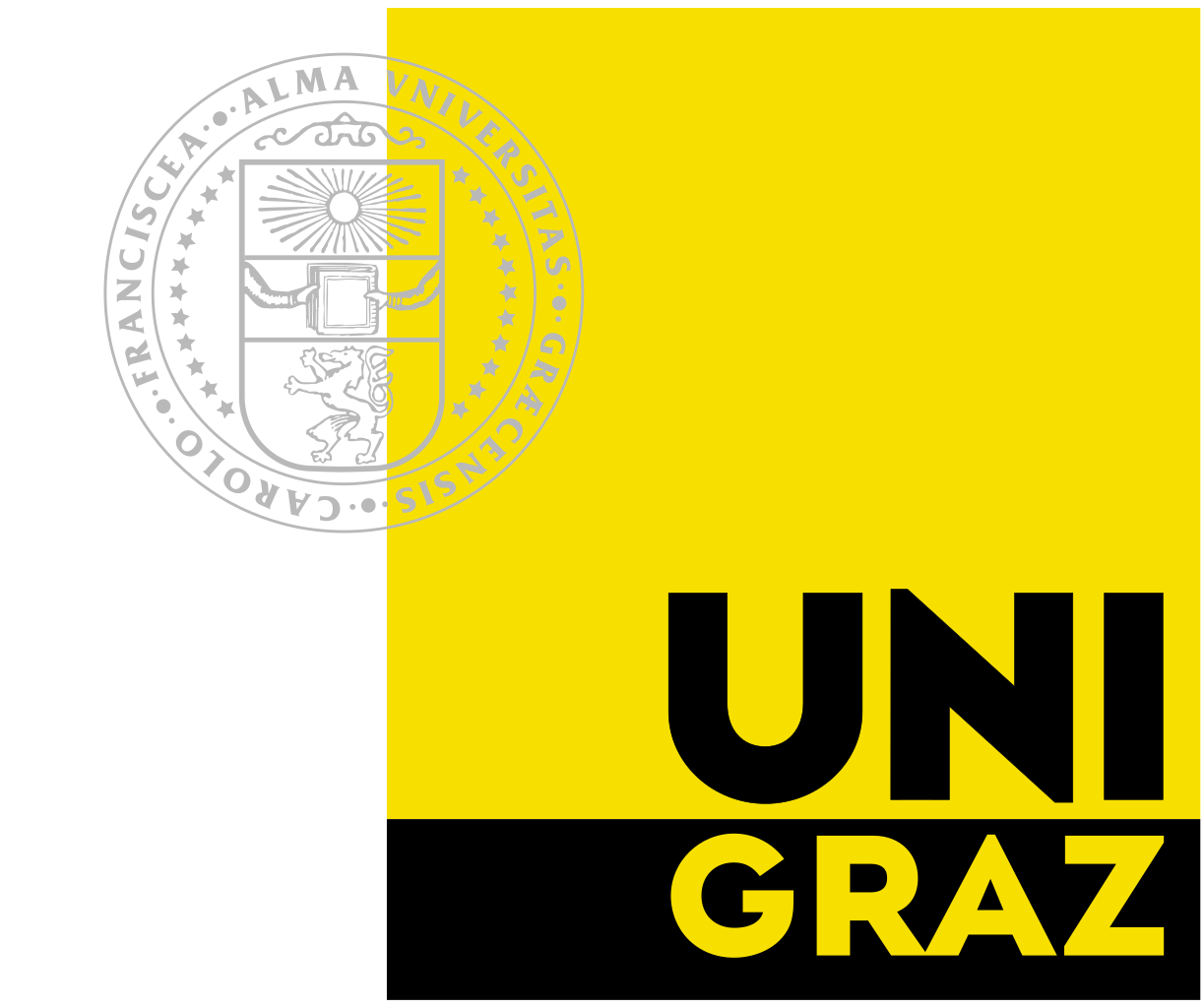 ...........    1875- 1878       1878 (1908)        1914 – 1918         1929    1938     1941      1945       1952       1984           90e
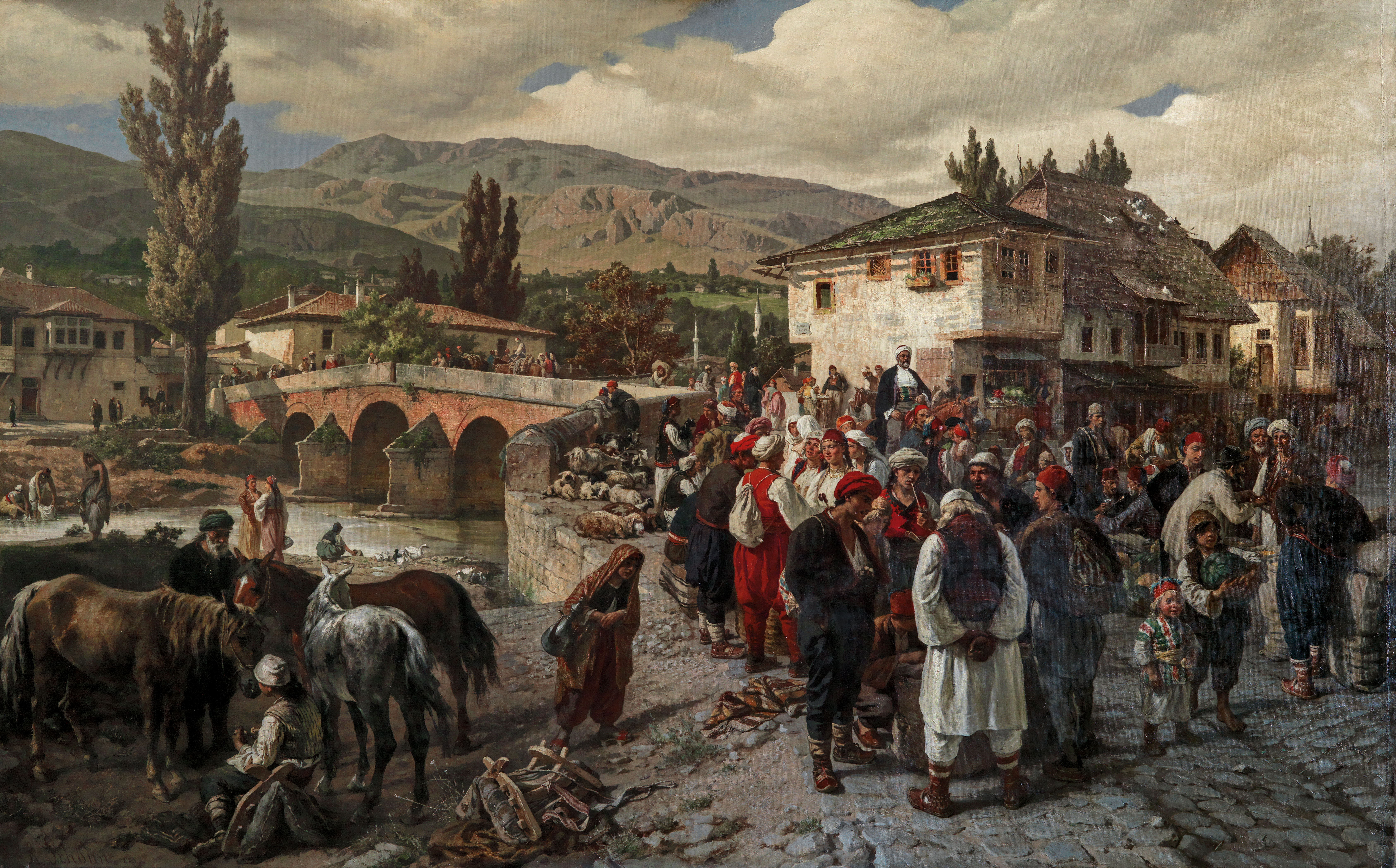 202?
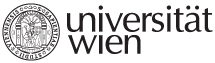 Friedrich Alois Schönn: An der lateinischen Brücke in Sarajewo, 1883 (Belvedere Museum Wien)
gordana.ilic.markovic@univie.ac.at